«Утренний круг» 
как средство формирования взаимодействия и  
эмоционального контакта 
у детей с расстройством аутистического спектра
МАДОУ
"Детский сад №165 
комбинированного вида 
Ново-Савиновского района г. Казани"
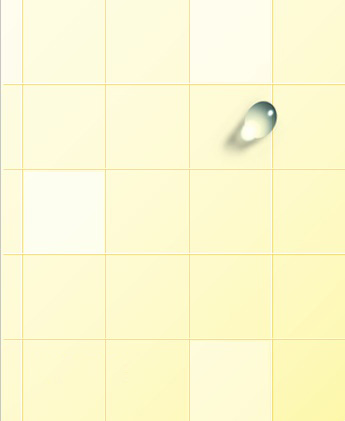 2022г.
Работу подготовила:
Хряпкина С.В.
Цель: 
Сформировать эмоциональный контакт  
Задачи:
Учить детей взаимодействовать друг с другом
Развивать коммуникативные способности детей
Обучить инициировать движения и коммуникацию в группе
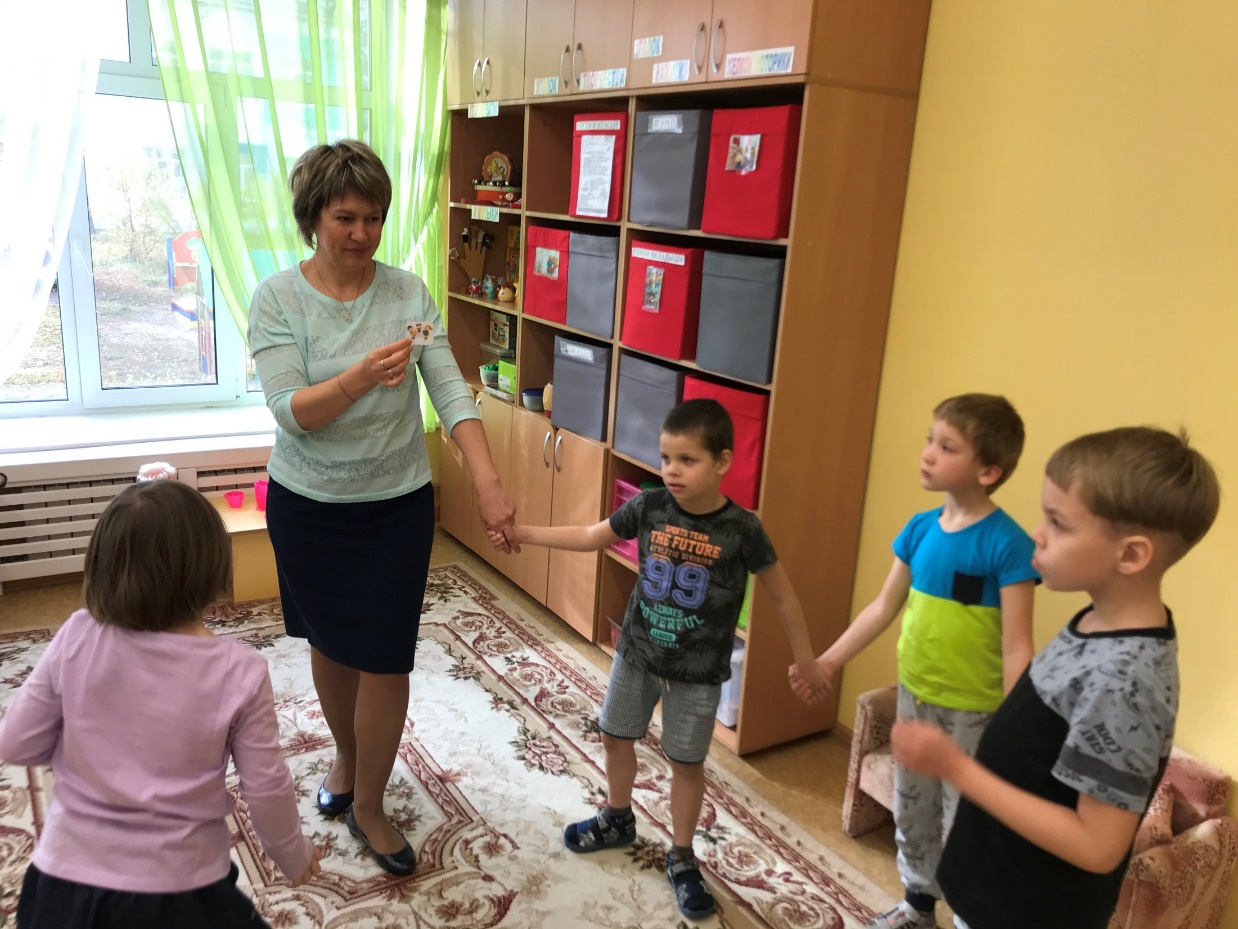 Утро начинается
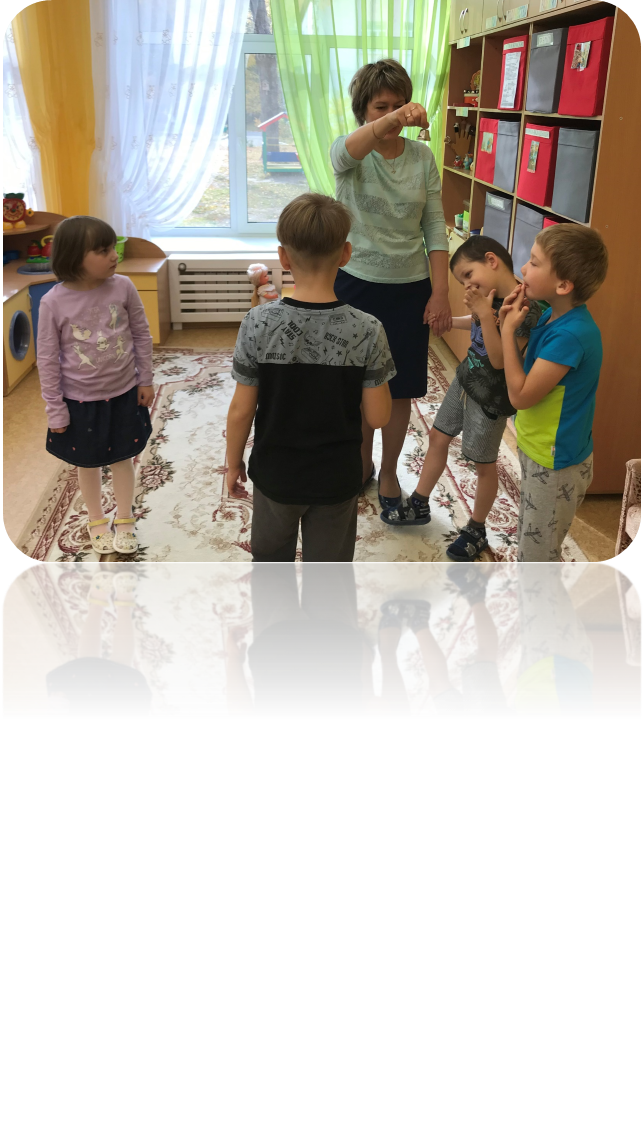 Педагог созывает детей 
на утренний круг
Тактильное взаимодействие
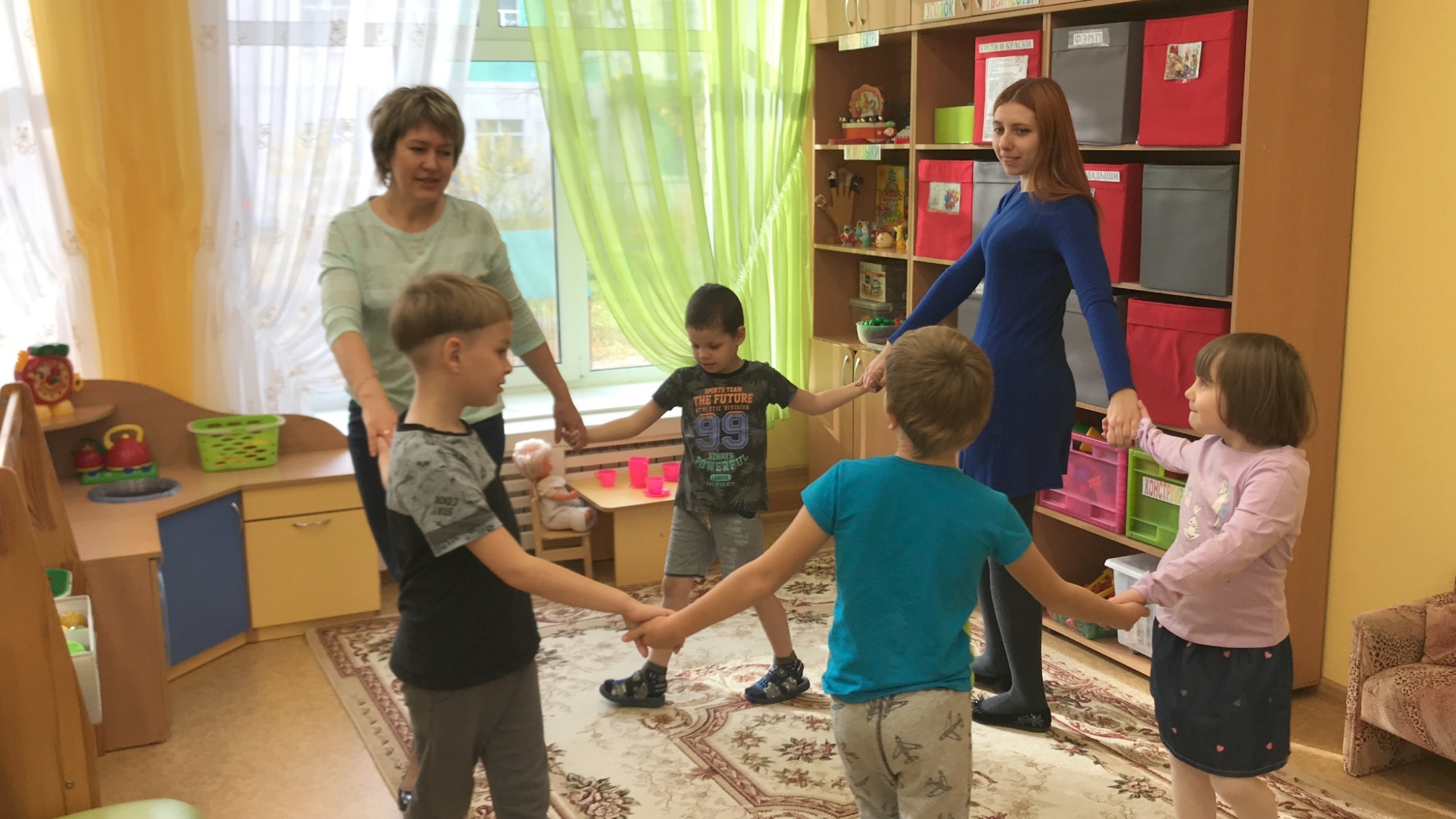 Зрительный контакт
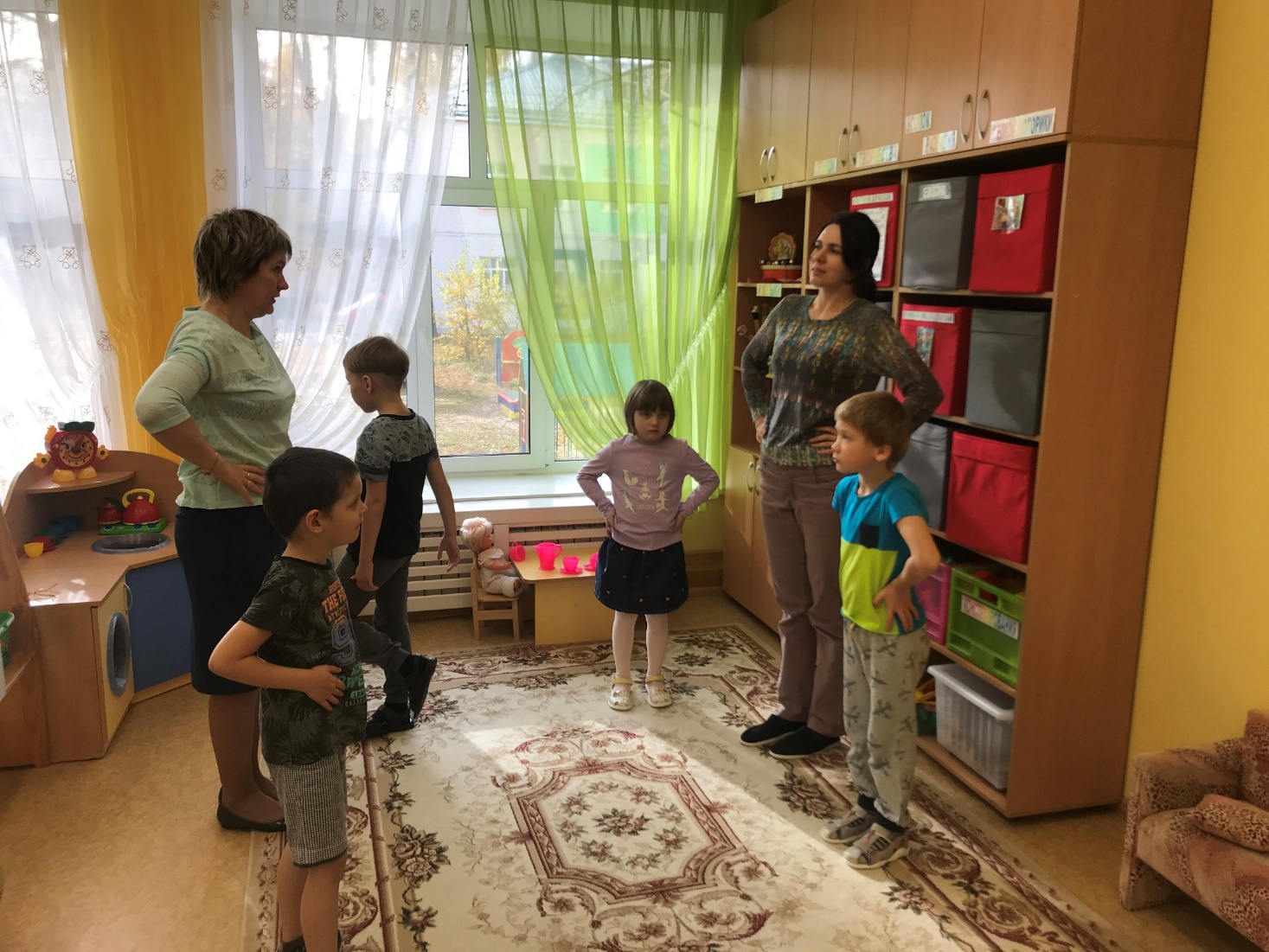 Комплекс 
ритмических игр 
с эмоциональным 
заражением
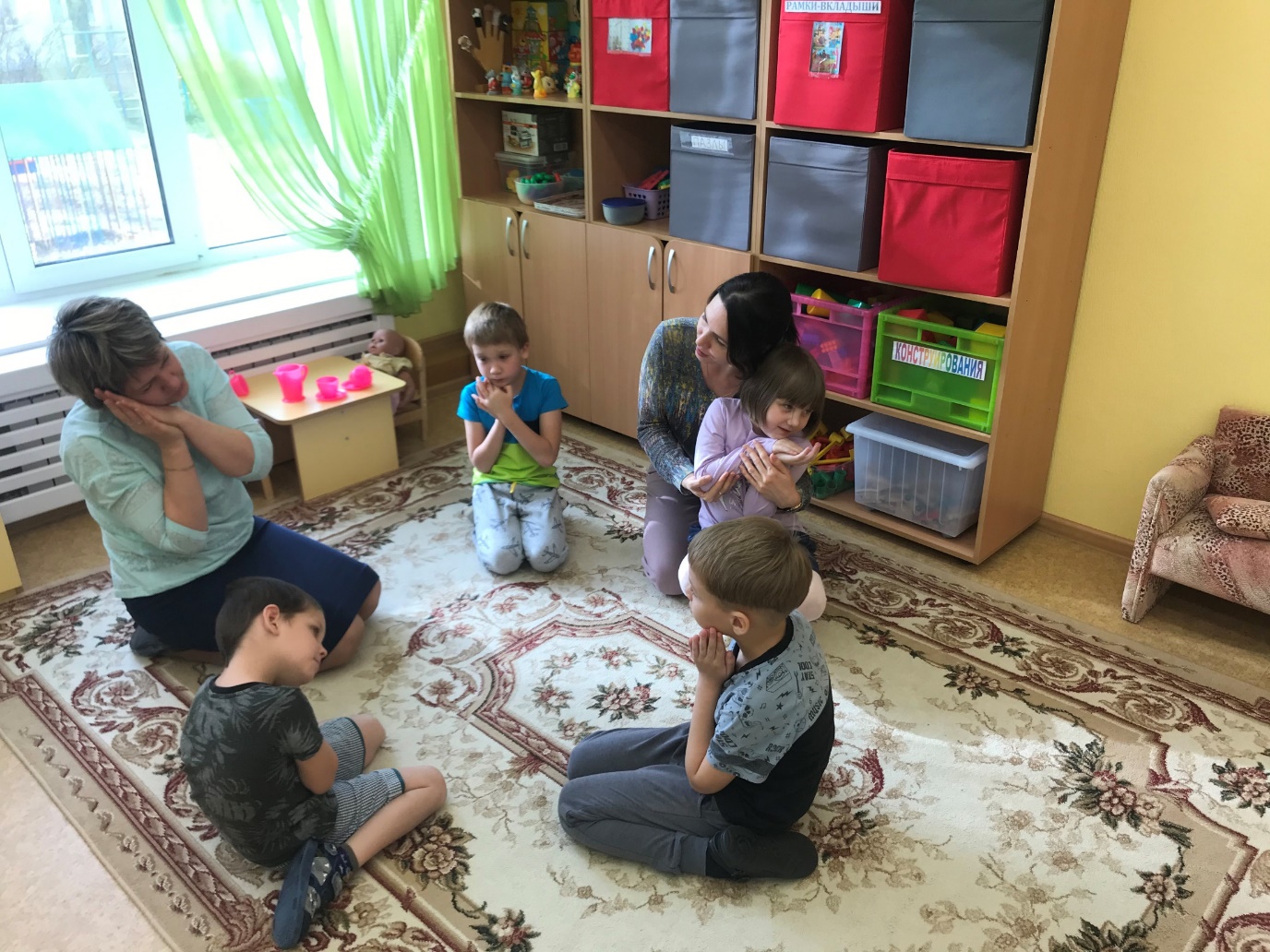 Выполнение действий 
по подражанию
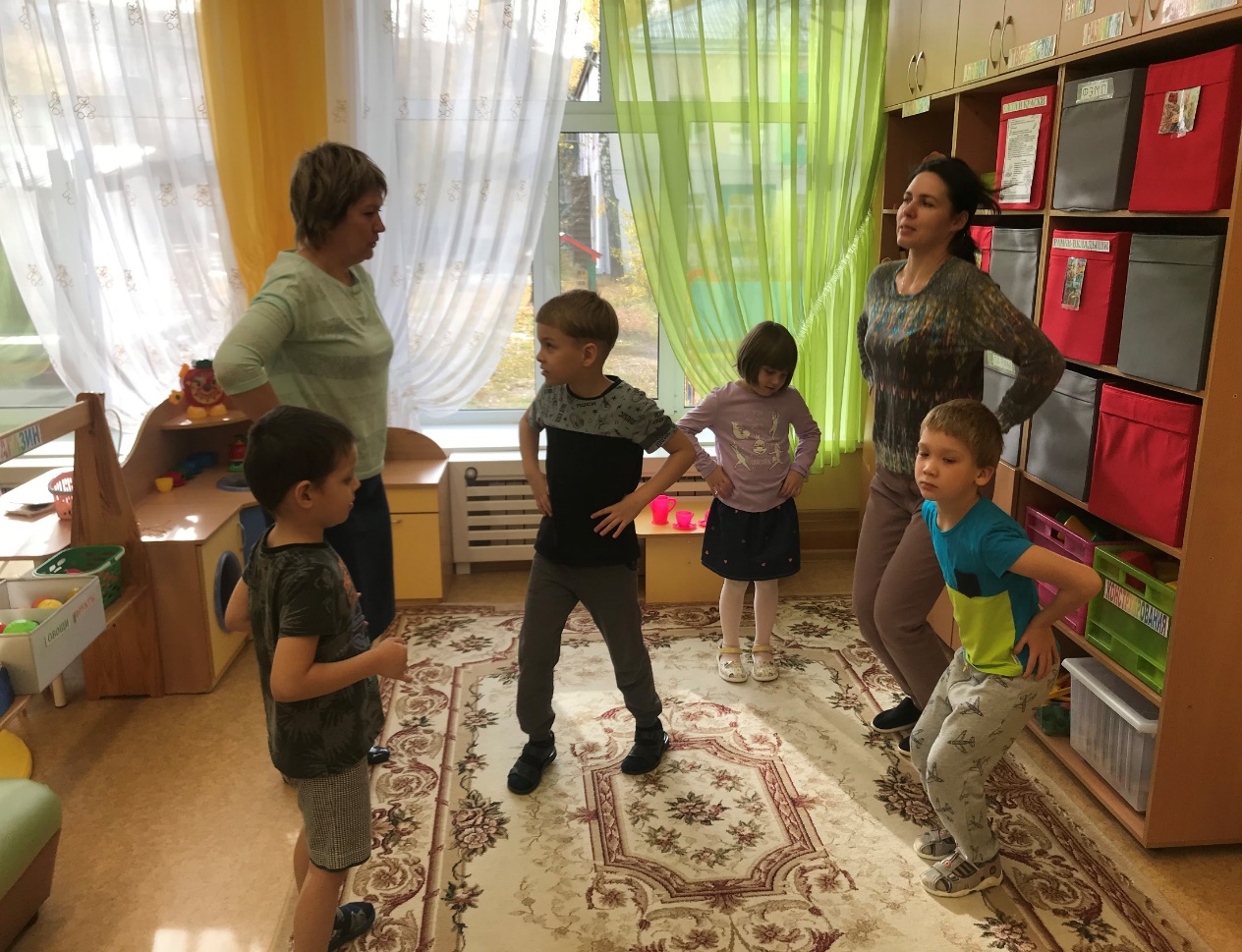 Выполнение ритмичных и 
координированных движений 
в коллективе
[Speaker Notes: Content Layouts]
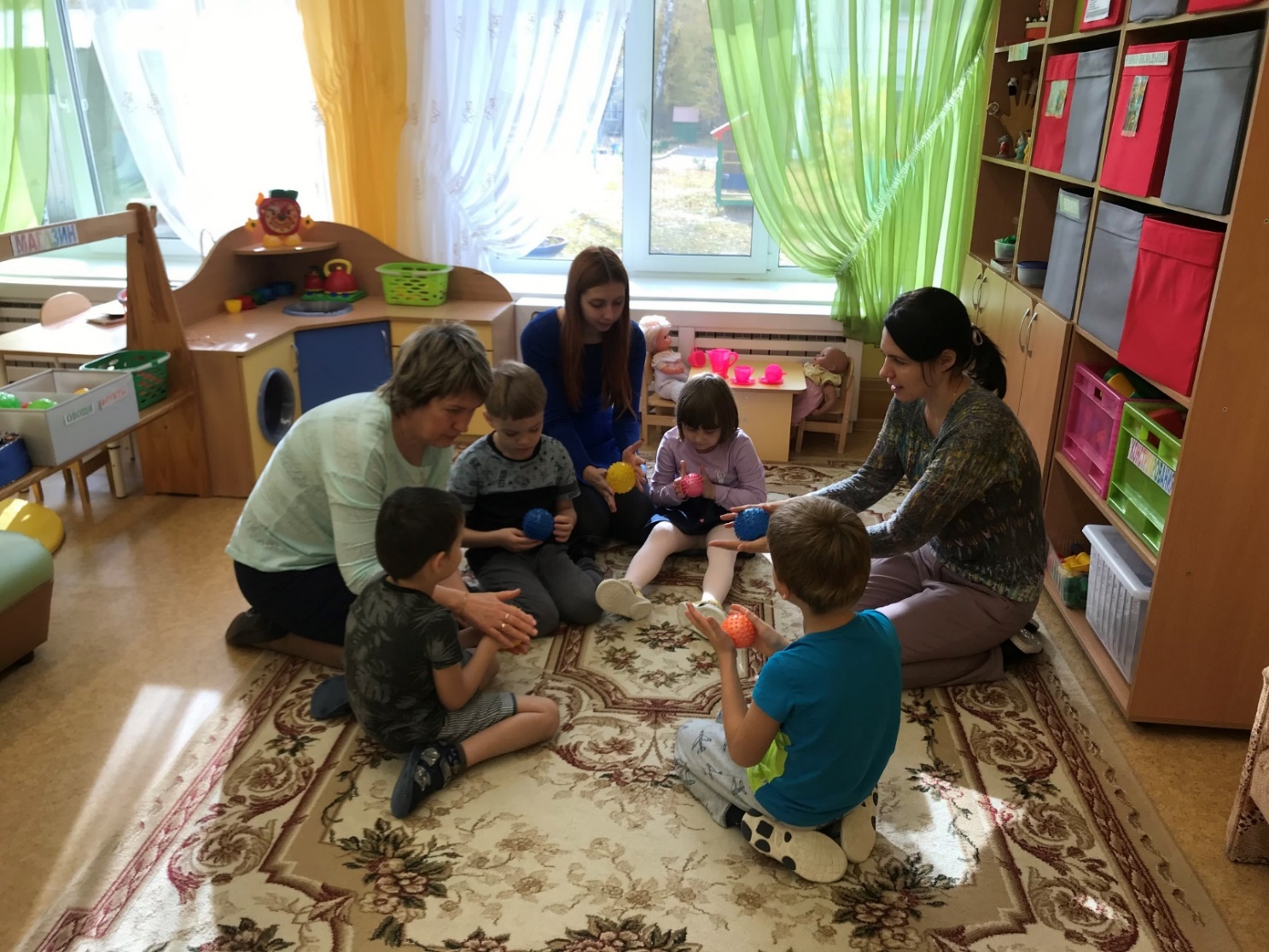 Развитие сенсорных 
ощущений
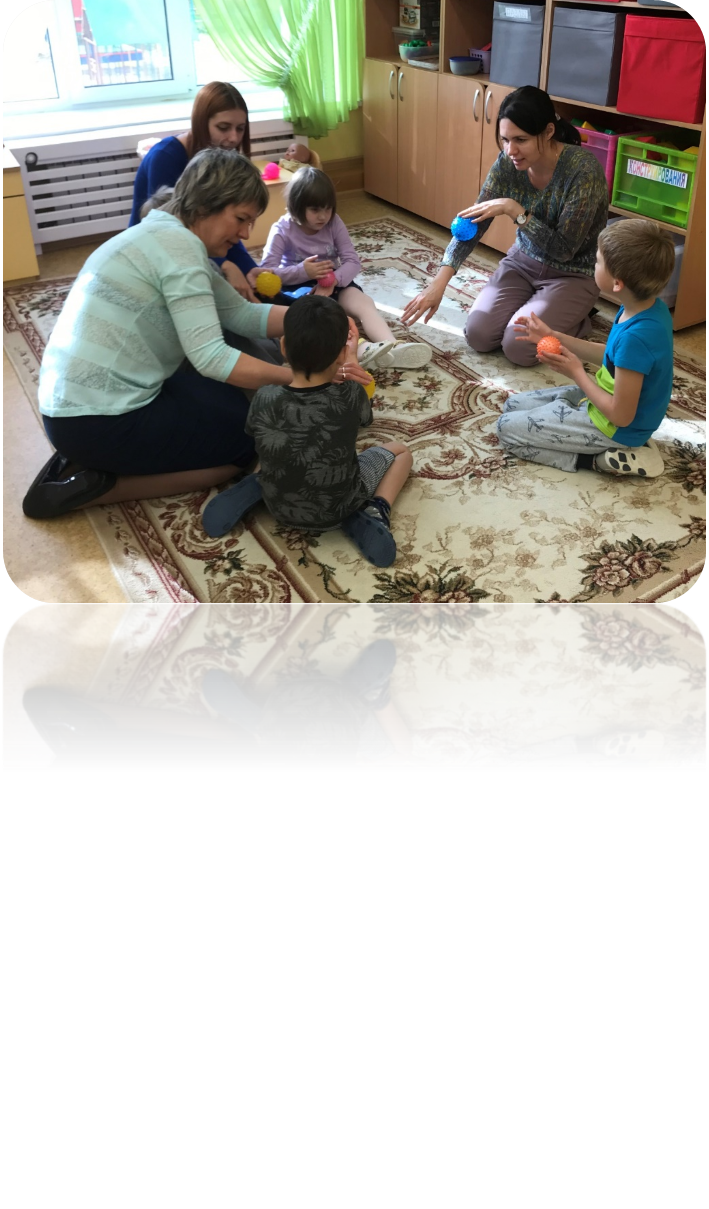 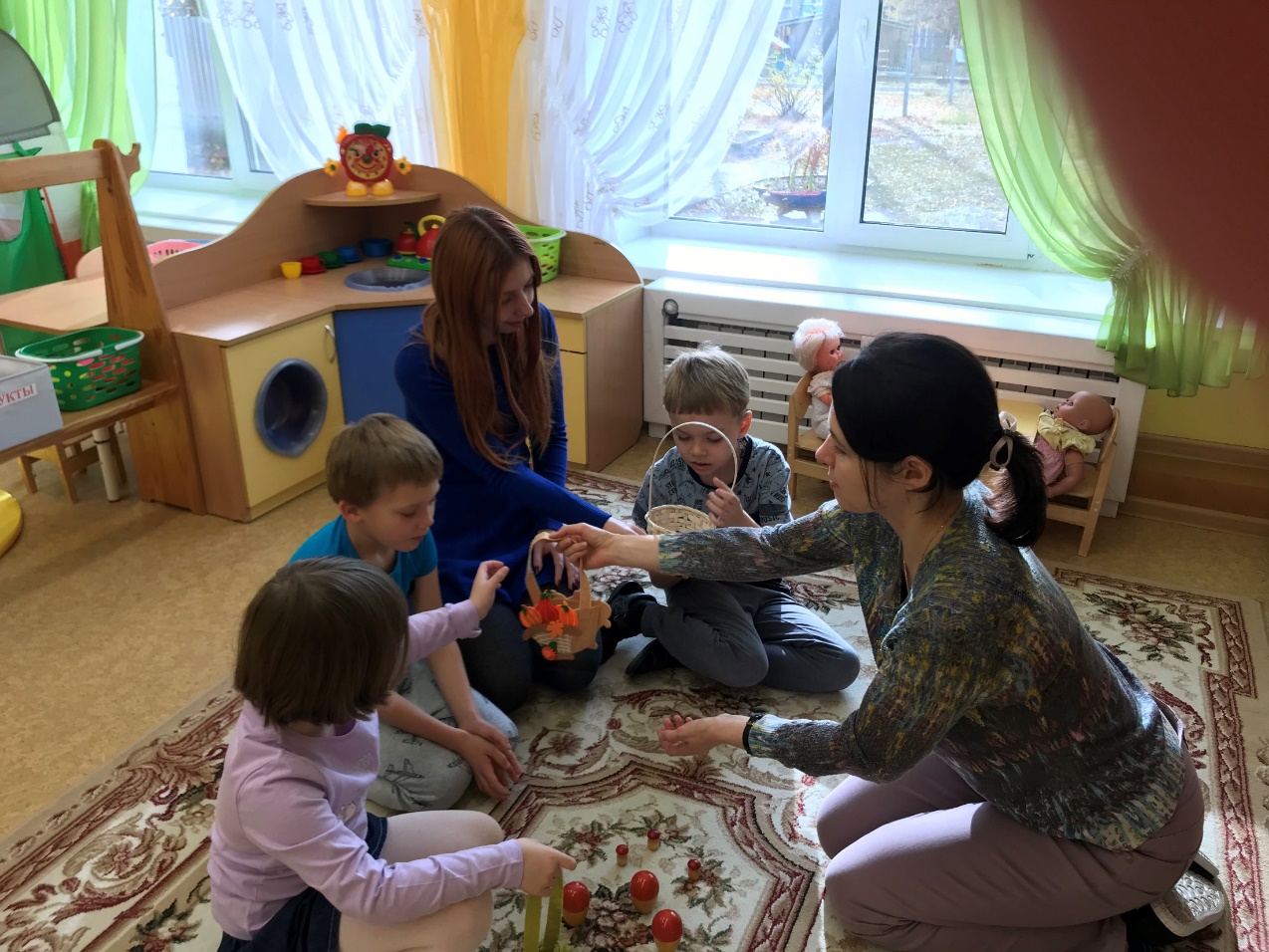 Сюжетные игры 
с использованием предметов
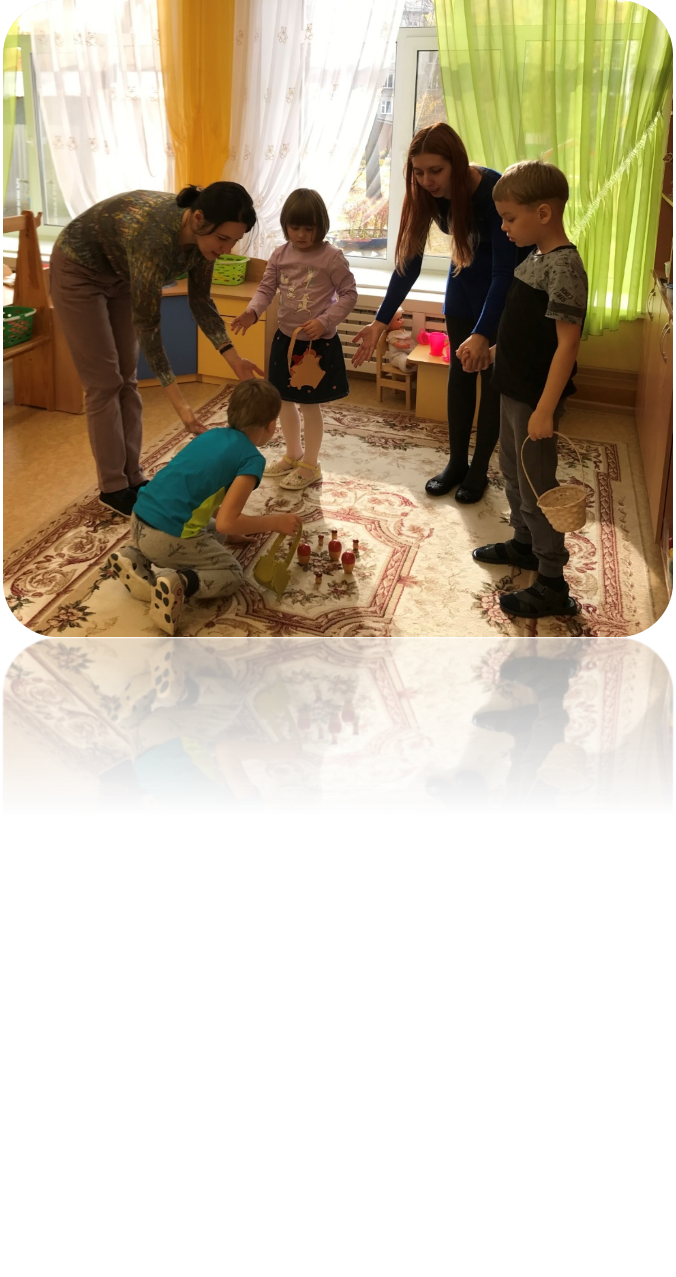 Релаксация с использованием цветомузыки
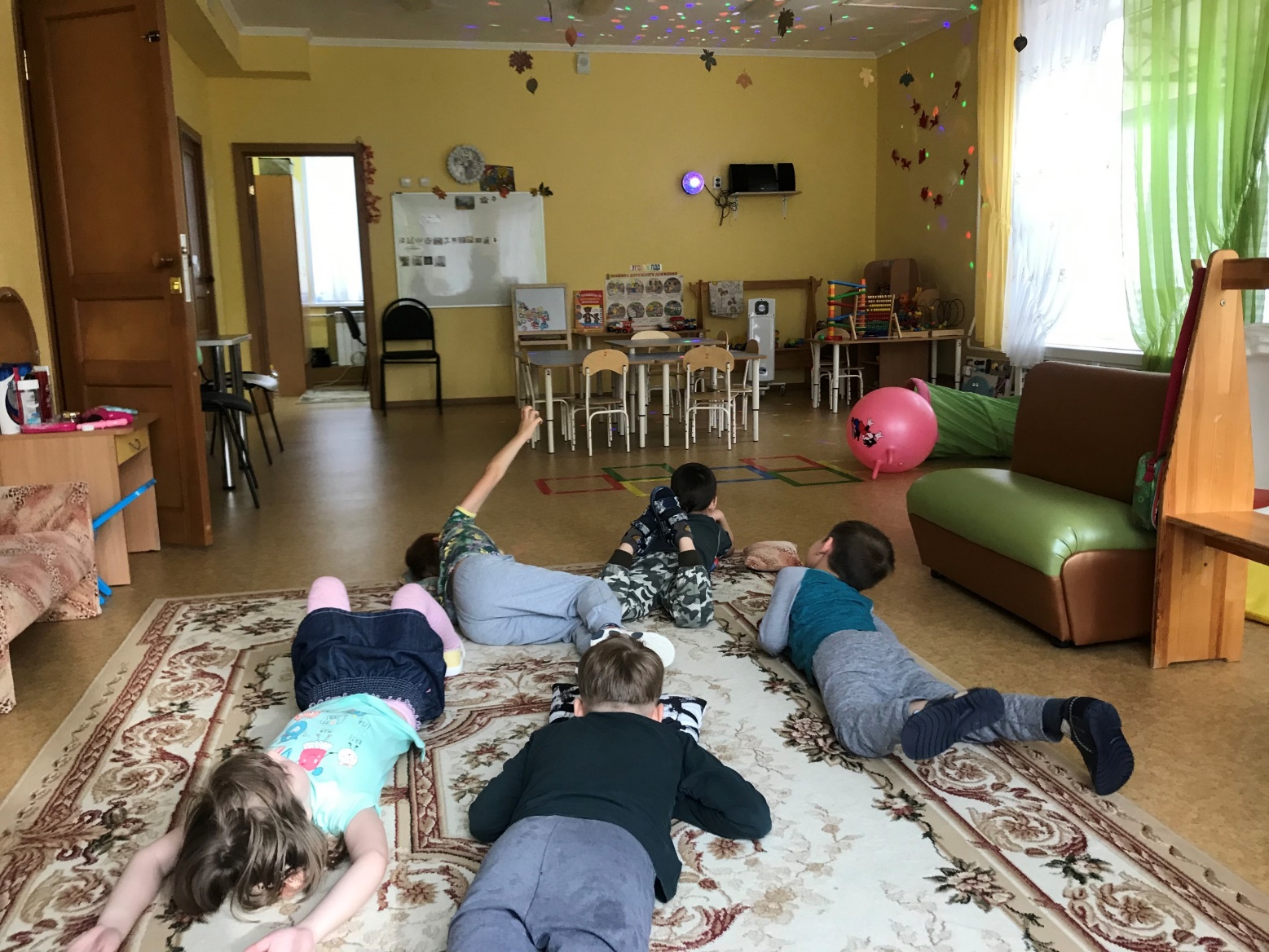 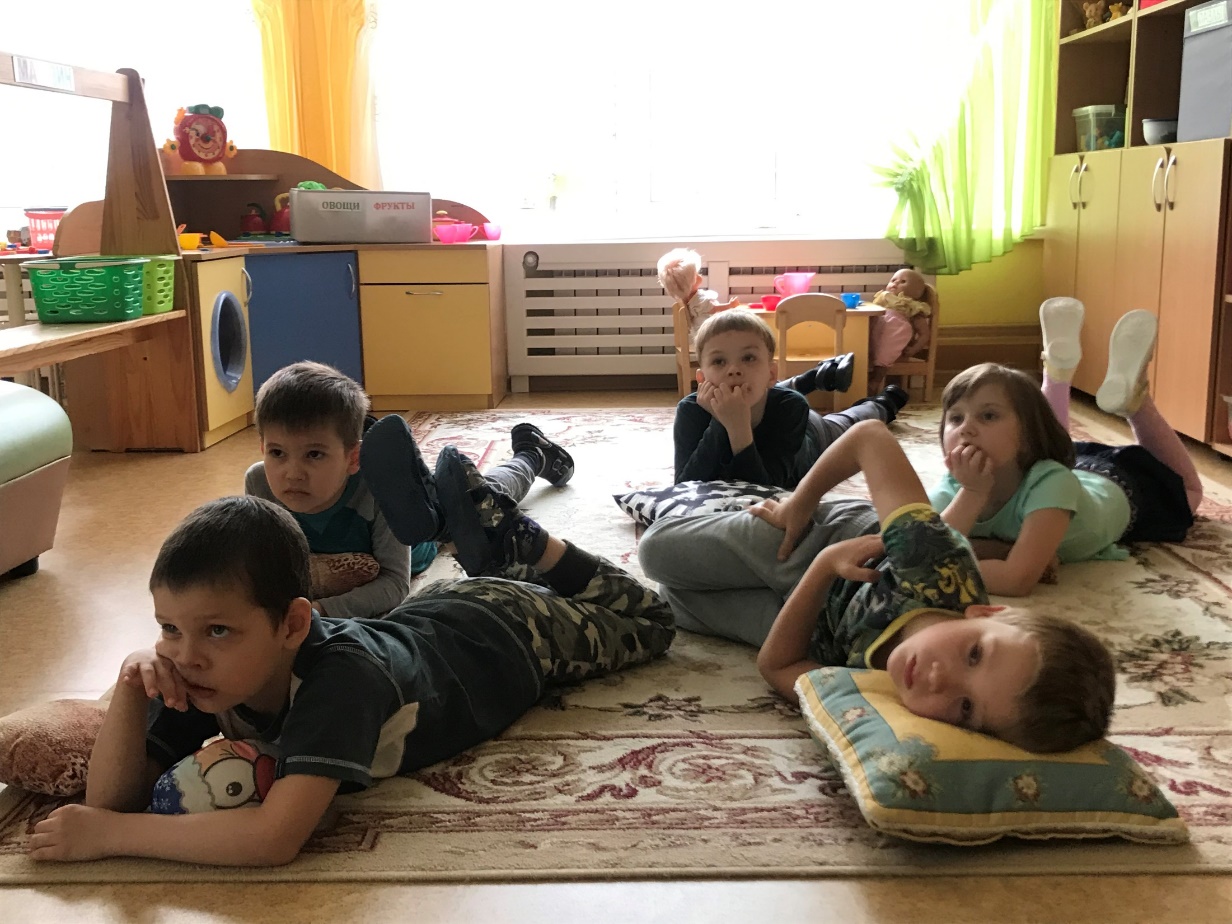 Снятие психоэмоционального 
напряжения
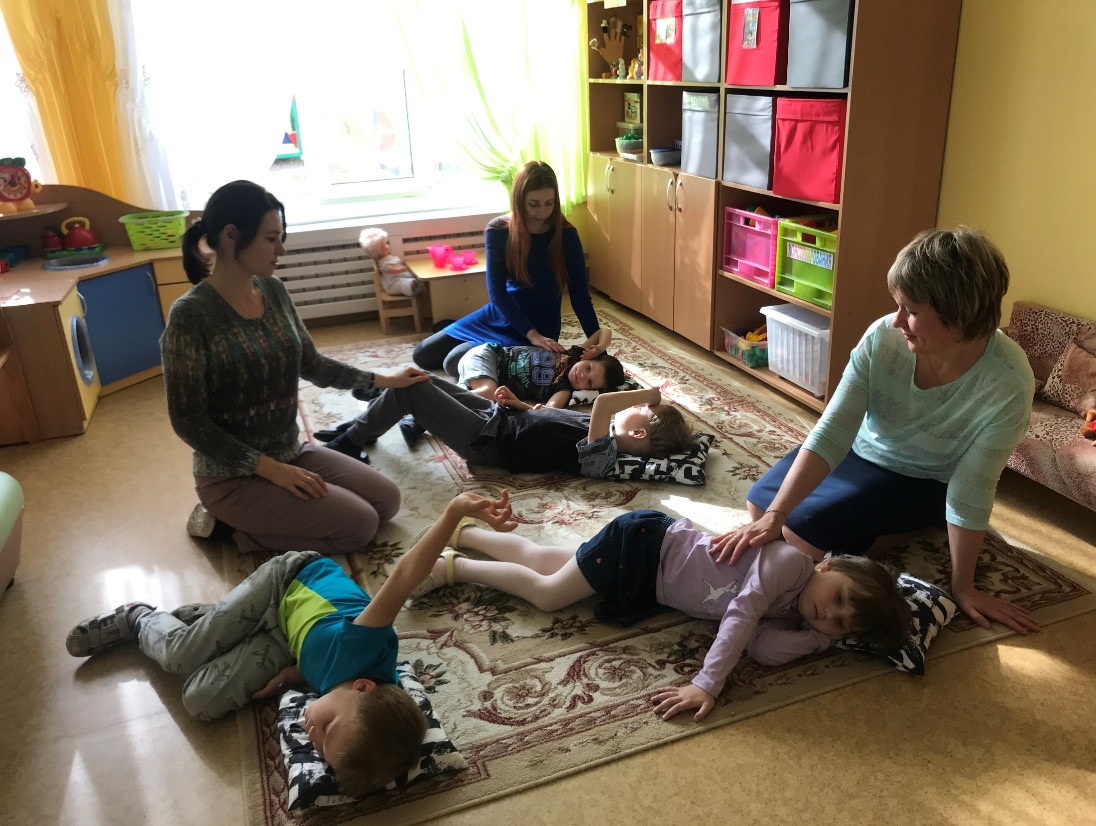 Расслабление
Спасибо за внимание!
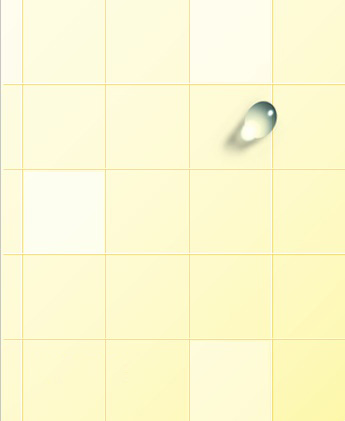